The VCS Mental Health Offer in Barnet
Caroline Collier
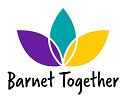 Strength and Learning Through Horses
Working with vulnerable youngsters who are struggling with mental health, anxiety, stress, learning disabilities or behavioural difficulties we can offer the following at our stables in Edgware:

 -  Individual Therapy sessions
Education programmes
Work Experience
After School Club
School holiday day camps

Visit our website at www.strengthandlearningthroughhorses.org
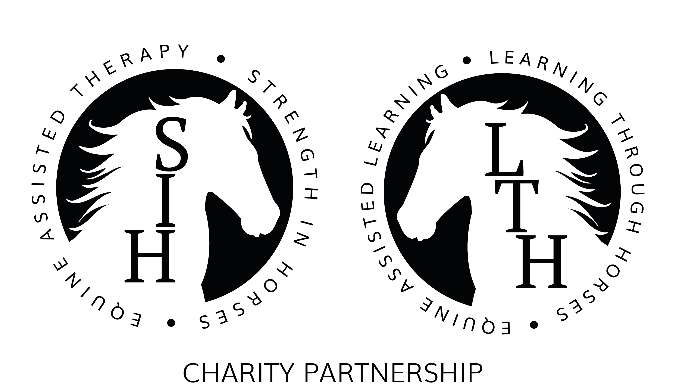 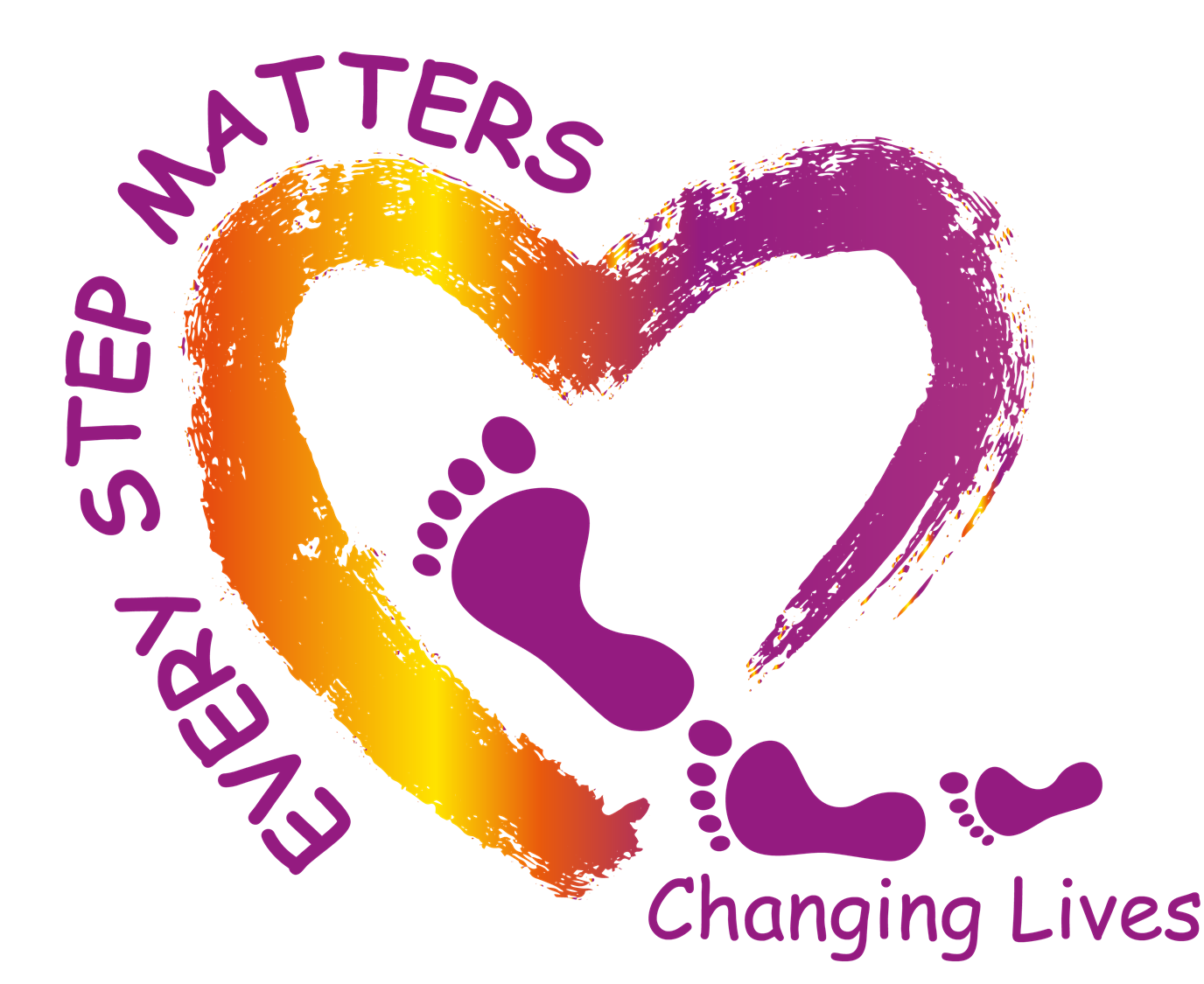 Every Step Matters – A project of Fulfil Your Potential CIC

Since 2008 we have supported over 4000 Children and Young People across Barnet, Harrow, Hillingdon, Enfield and Brent with our Bespoke Therapeutic Group Programmes.

In a nutshell we provide group support for up to 10 CYP in each 10 week group programme. 
We specialise in Domestic Abuse support groups and Emotional Education groups. 

Our groups are normally run in partnership with schools and other local organisations. 

For more information please visit 
www.everystepmatters.co.uk
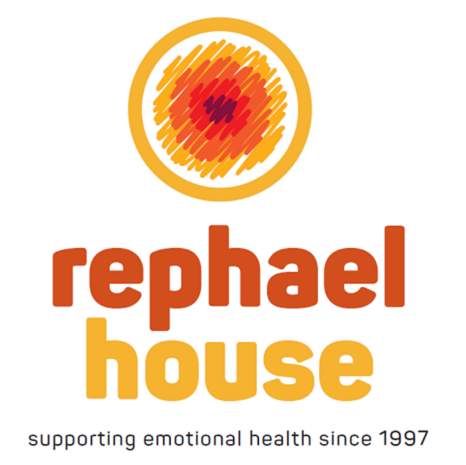 Welcome to Rephael HouseRephael House is independent charity established since 1997 and offers one to one professional therapy.We provide a professional therapeutic service for a cross section of the community, including a bespoke robust in-school therapy service. Alongside our comprehensive range of services, we also offer a free CAMHS funded Hertfordshire service for anyone that lives within the Hatfield and Welwyn area. This service is for young people aged between 13 – 19 years.CAMHS Barnet also fund a weekday and Saturday service for anyone aged 4 – 19 years from the London Borough of Barnet.Our servicesPlay therapy, available for children aged between 4 and 12 years.One to one therapy for young people aged between 13 and 25 years.Therapy for parents of children and young people already attending the centre.Therapy for those experiencing bereavement following the loss of a pregnancy, baby or child, no matter the age or circumstances.Counselling for pregnancy issues including crisis pregnancy and women suffering post-pre-natal illness.A therapy service for anyone affected by domestic abuse.General therapy service - this is for anyone not eligible to access our other services.For more information:Office: 020 8440 9144Email: ceo@rephaelhouse.org.ukWhatsApp: 07922 141 392
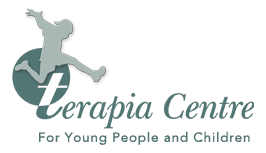 Terapia’s SPACE 2 GROW Project
.
Who WE ARE
One of the leading centres for child and adolescent psychotherapy and counselling in the UK, Terapia is both an established training organisation and a provider of specialist counselling services. 
Based in North London, we work with children and adolescents as well as adults, parents and families, run group workshops and provide a range of services to schools and other organisations. 
We also offer in-depth training for psychotherapy and counselling practitioners as well as members of the caring professions who work with children and young people. 
Terapia is a registered charity. We are accredited by the United Kingdom Council of Psychotherapy (UKCP) and a member of the British Association for Counselling and Psychotherapy (BACP).
Young men’s resilience project
Terapia will run three Young Men’s Resilience Programmes across three secondary schools in Barnet. 
They will consist of group sessions for 8 students at a time for 8 sessions (duration 1.5 hours). The project will work with a total of 24 young men. 
These groups will be targeted at young men at risk of offending behaviour and/or with mild mental health difficulties and problems with social and emotional communication. The aim of these groups is to consider key elements of resilience such as relationships/social interaction, play/creativity, strength/competency and to explore them through age appropriate means including role-play and drama, art, music, creative arts and mindfulness/meditation. 
We will aim that at least one of the groups will focus on young people aged 11-12 making the transition from primary to secondary school, and that at least one will be focussed on 15/16 year olds, helping them negotiate the transition from secondary school.
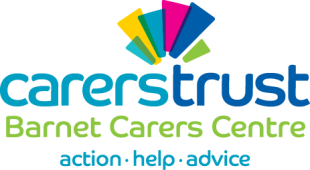 Mental health support for adult carers
Counselling service: Carers can access up to 12 counselling sessions (more if necessary) provided by our volunteer counselling team.

Mental health peer support group: Available at our Finchley office and facilitated by trained staff.

Peer support groups: for carers of people with cancer or dementia.
Mental health support for young carers
School based one 2 one mentoring: young carers can access individual mentoring both in school or outside of school with our trained staff and volunteers.

School based group mentoring: Group mentoring is available in a number of schools in the Borough.
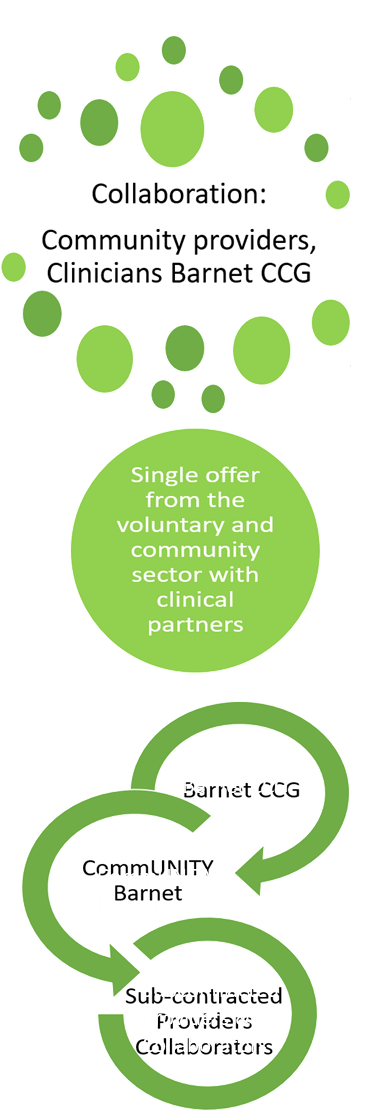 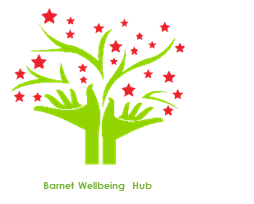 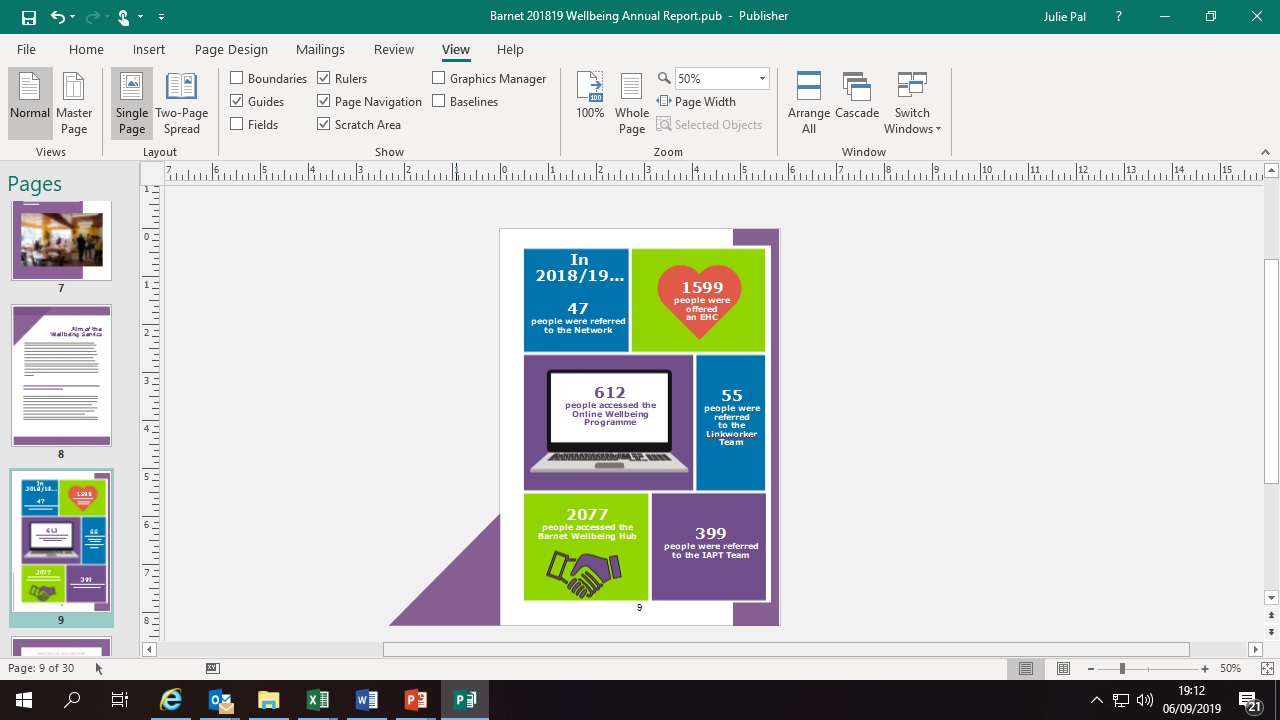 What we trialled in 2018-19
Trialled in 2018 -19
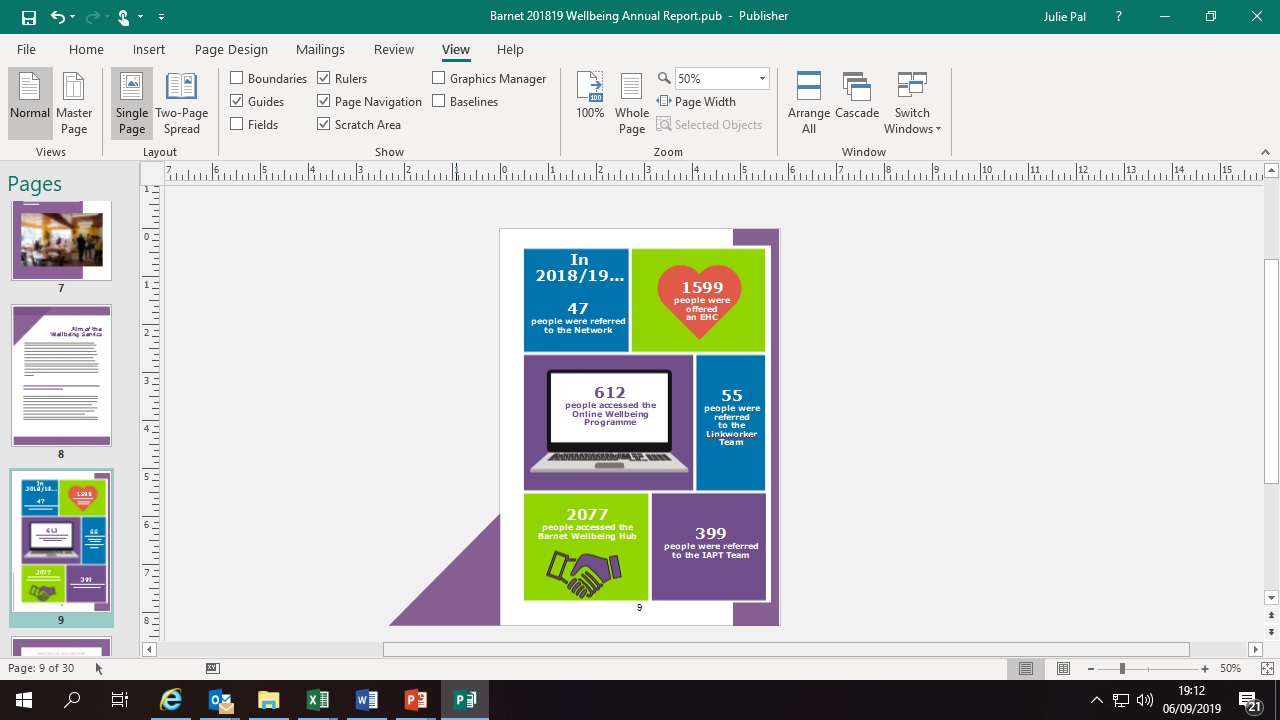 1599
People were offered an EHC
A single registration process between a community intervention to a clinical service
The NHS digital referral pathway from general practices
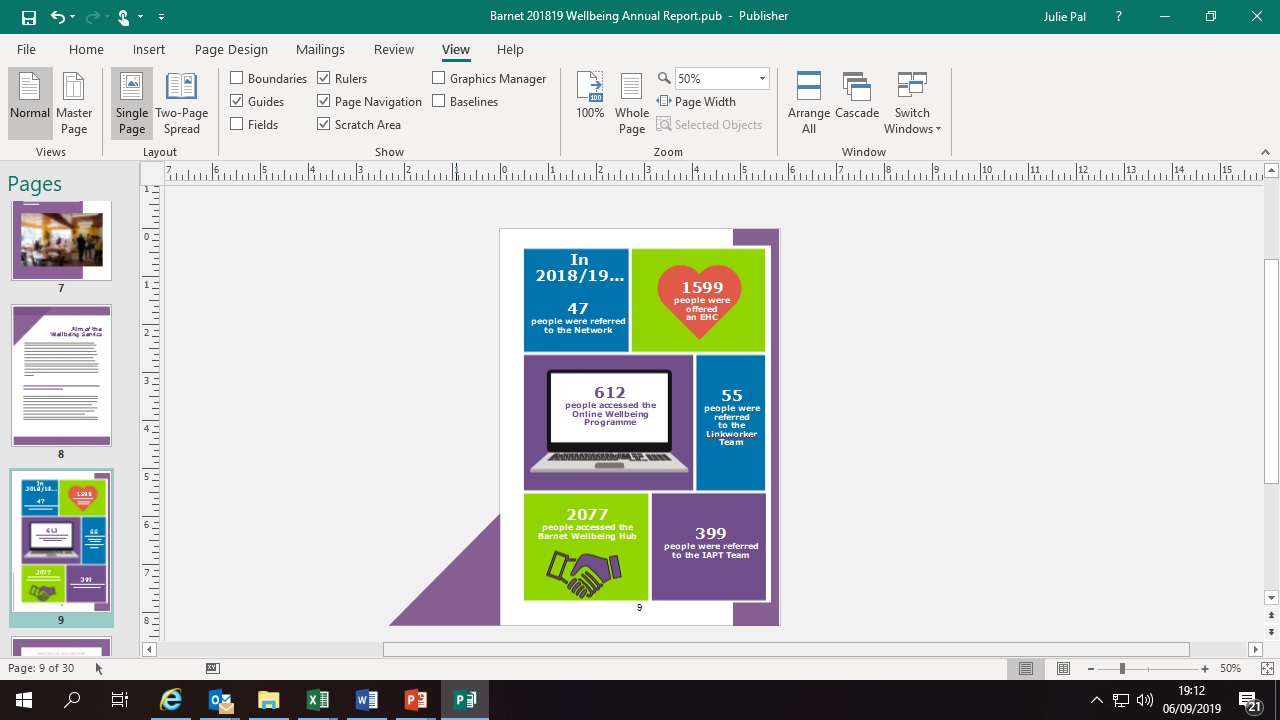 People were referred to the Network
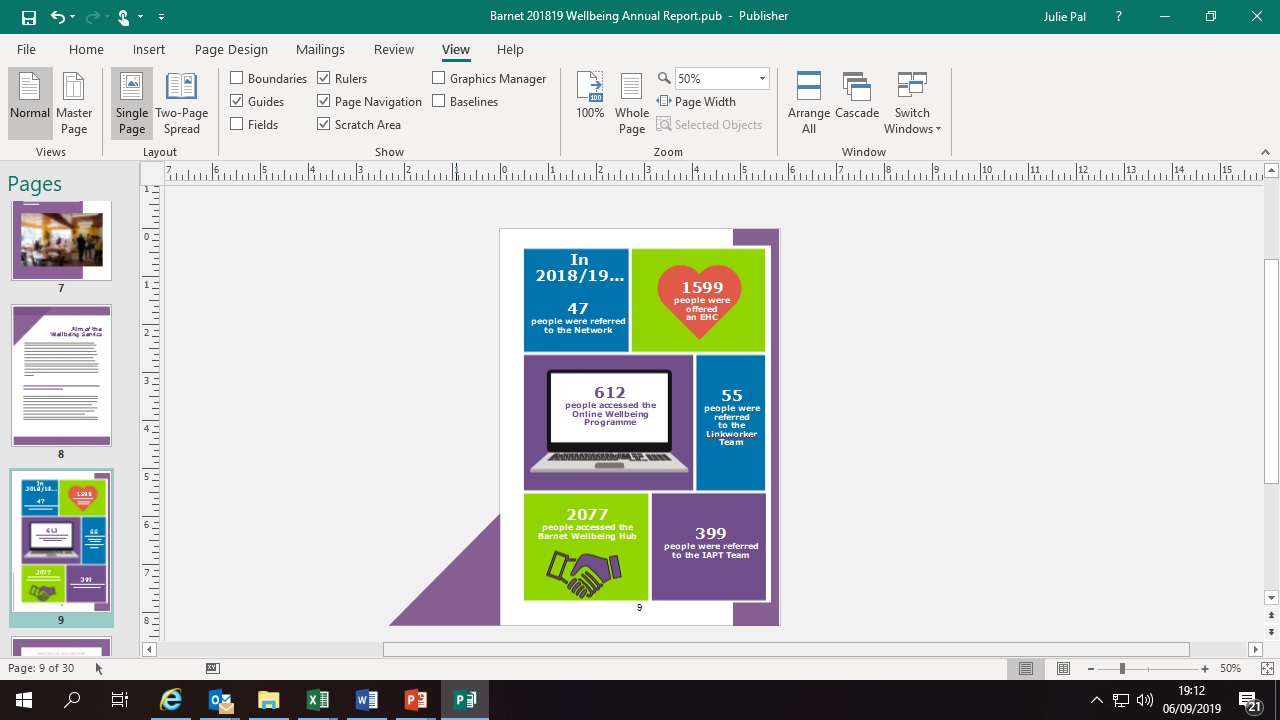 A multi-sector Joint case management (JCM) group between the voluntary sector, adult social care and the Mental Health Trust
Supporting services users into volunteering roles with Jewish Volunteering     Network
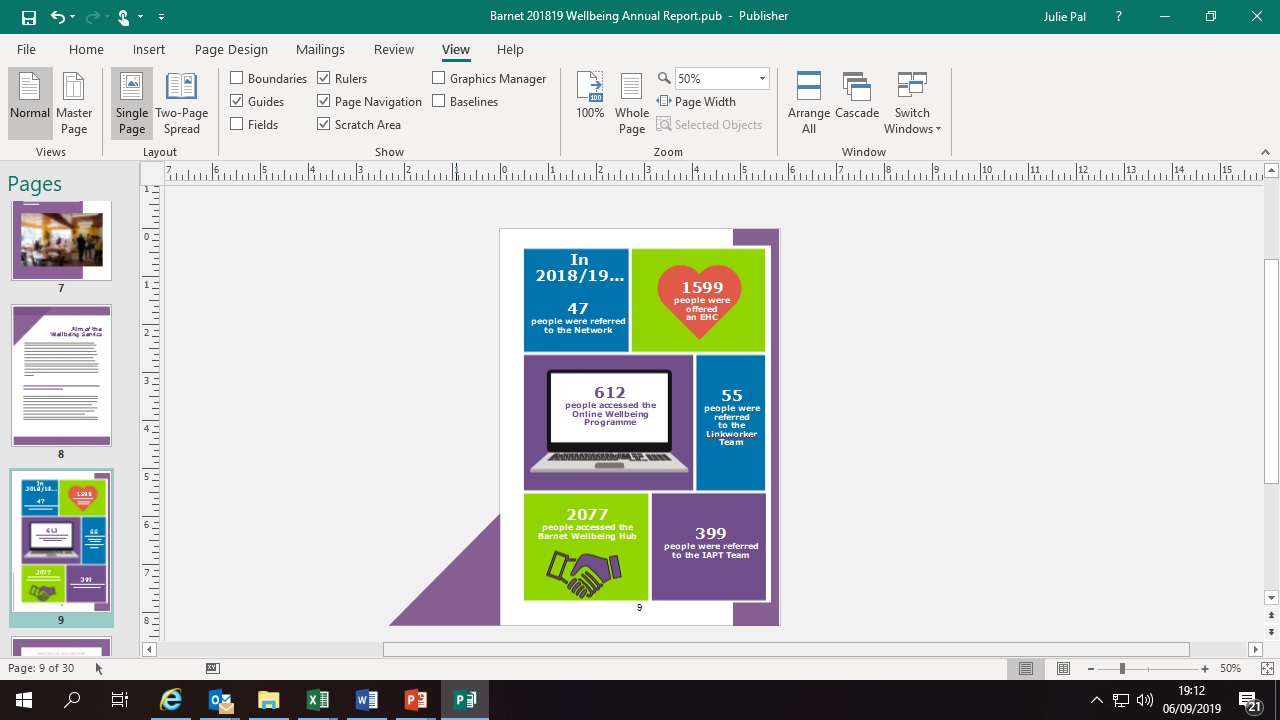 People were referred      to the Linkworker team
An online clinical therapeutic service (the Online Wellbeing Programme)
Supporting Barnet’s Time          to Change Organic Hub to promote anti-stigma messages relating to mental health
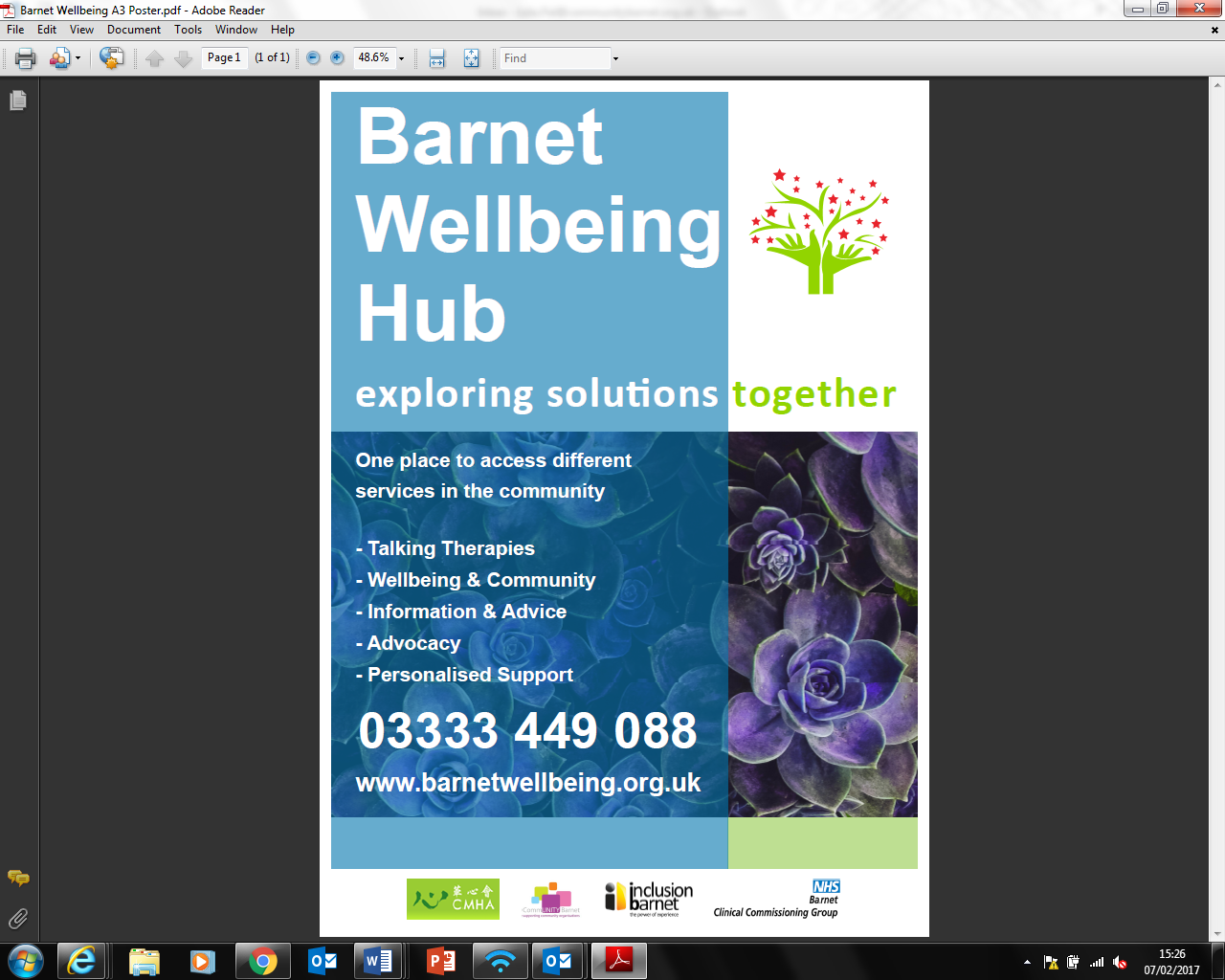 People accessed the Barnet Wellbeing Hub
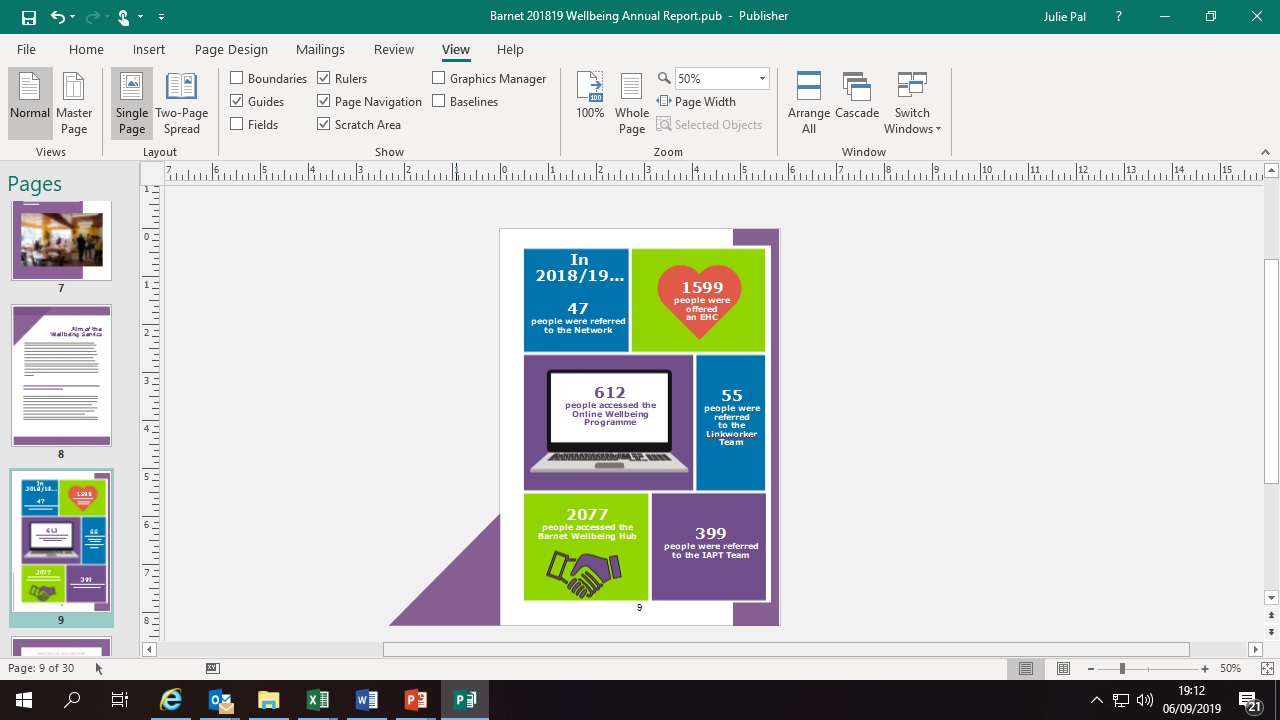 Working with Mind in Barnet to help coach service users into         part-time and full-time employment
A patient case        management system group licence for community organisations providing IAPT compliant services
People were referred to the IAPT Team
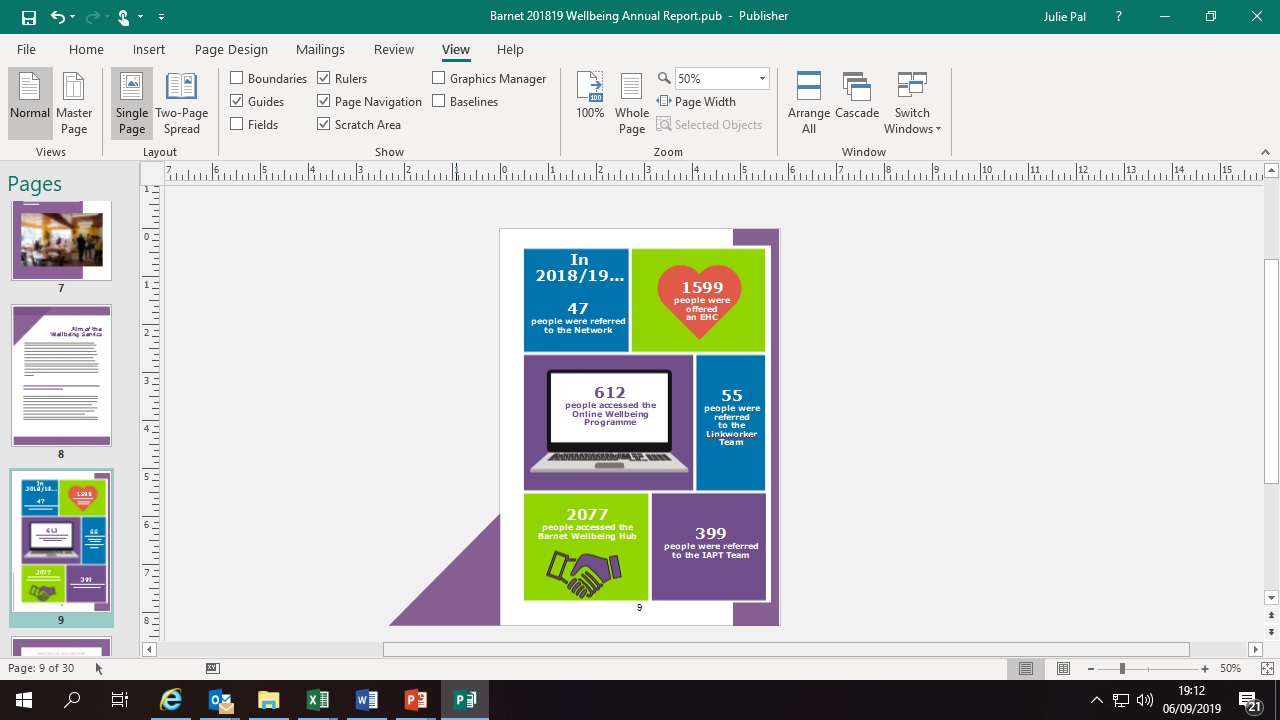 [Speaker Notes: The Barnet Wellbeing Hub
The Barnet Wellbeing Hub is the “front door” of the Barnet Wellbeing Service, where individuals are signposted on to the appropriate services. The Wellbeing Hub arose out of Barnet Clinical Commissioning Group’s Reimagining Mental Health Programme, the Breakfast Clubs and workshops associated with that process, and formally launched in April 2017.
The Wellbeing Hub is a safe and welcoming facility for Barnet residents to access a range of community-based support services. It aims to:
• Support people 16+ who could improve their wellbeing by accessing talking therapies, advocacy, information and community services/activities
• Support community groups to develop a range of services through a formalised social prescribing process
• Consolidate a joint offer across voluntary service providers with strong links into the statutory sector as a robust early intervention/prevention strategy for people who experience mental health issues
• Develop a single pathway to a joined-up offer
• Delay, reduce or prevent the need for formal health and social care intervention
• Help to provide an integrated whole system model, ensuring the “right service is delivered from the first point of contact for the individual” and is easily accessible to people who fall in “gaps” between services
• Develop a case for future joined up delivery and funding, creating efficiencies and clearer pathways to care in the future.

The Barnet Wellbeing Hub offers a holistic approach to the overall health of residents offering signposting, information and advice, advocacy and talking therapies. The team is comprised of wellbeing navigators providing an Emotional Health Check (EHC) upon initial contact. Presented as a conversation, the EHC uses self-assessment for patients to clarify their quality of life by scoring themselves between 1-10 on multiple scales such as relationships, work/life balance, physical health and more. Once completed, the individual is presented with their personalised Wellbeing Plan which they can use to identify solutions to improve their wellbeing. 

WHAT WE TRIALLED IN 2018-2019
the Online Wellbeing Programme, was a live, video-based intervention, delivered by Mind Time Therapies via webinar over six-week periods for people to learn behavioural activation strategies they can use to improve their mental health. It was compliant with Step 2 IAPT, with access determined via clinical assessment scores as part of the Integrated Wellbeing Service. From March 2018 to March 2019, 612 people accessed the Online Wellbeing Programme.

The Wellbeing Hub is now listed on the EMIS NHS electronic referral system, which GPs can use to refer their patients. In the 2018/19 financial year, we received referrals from every GP surgery in the London Borough of Barnet at least once.

JCM group – 
Is a multisector partnership of social care and mental health experts –  this to determine whether these service users would benefit from an escalation to statutory services, thus avoiding deterioration in their mental health to a crisis level. Using this risk stratification approach, we were able to fast track at least 40% of the people who presented in this group.

COMMUNITY IAPT PROVISION
This means that local community organisations with appropriate clinical supervision and governance can provide a blend of IAPT services to residents and report their access and recovery rates to NHS England through the Patient Case Management Information System (PCMIS). We are also delighted that Barnet Refugee Service has started to deliver post-traumatic stress disorder (PTSD) therapy in Farsi, Arabic and English, and plan to extend this programme to the wider community.]
18 - 25 Wellbeing Service
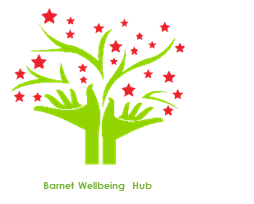 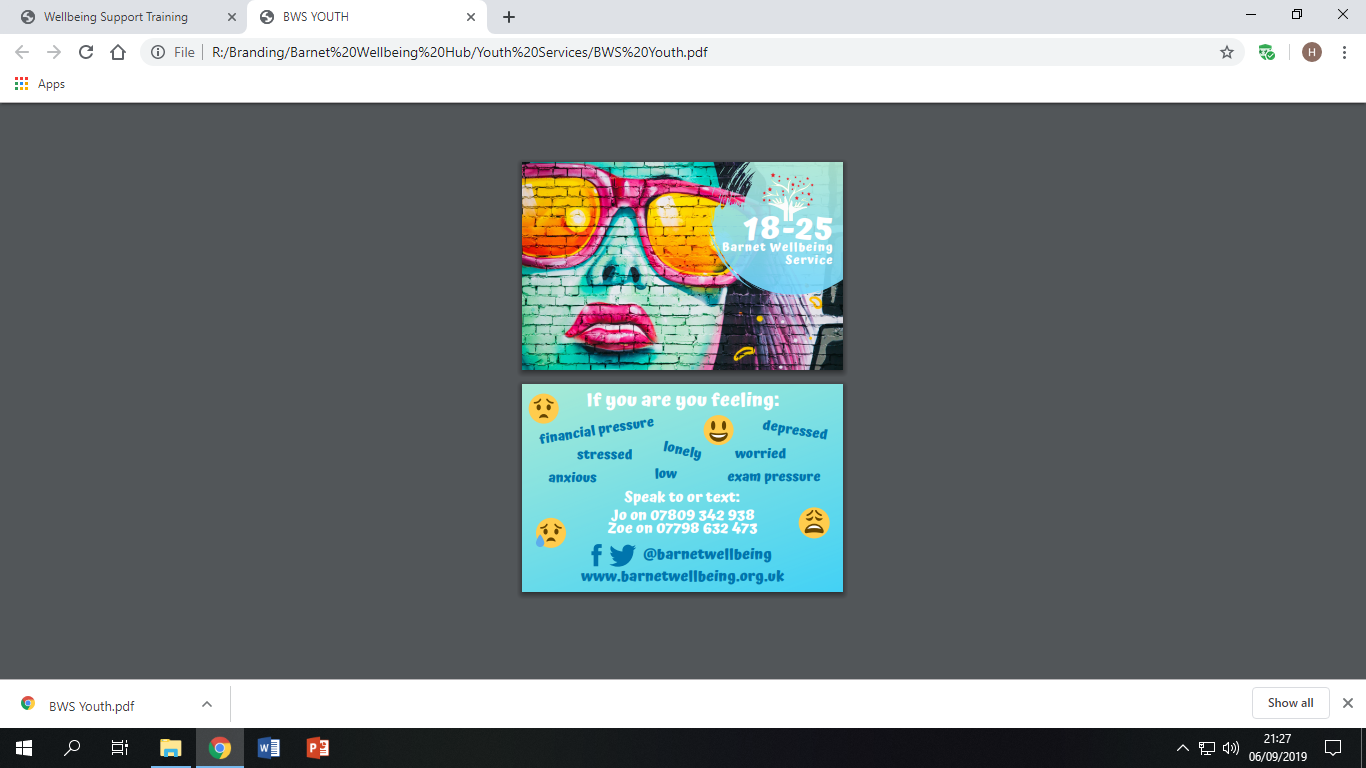 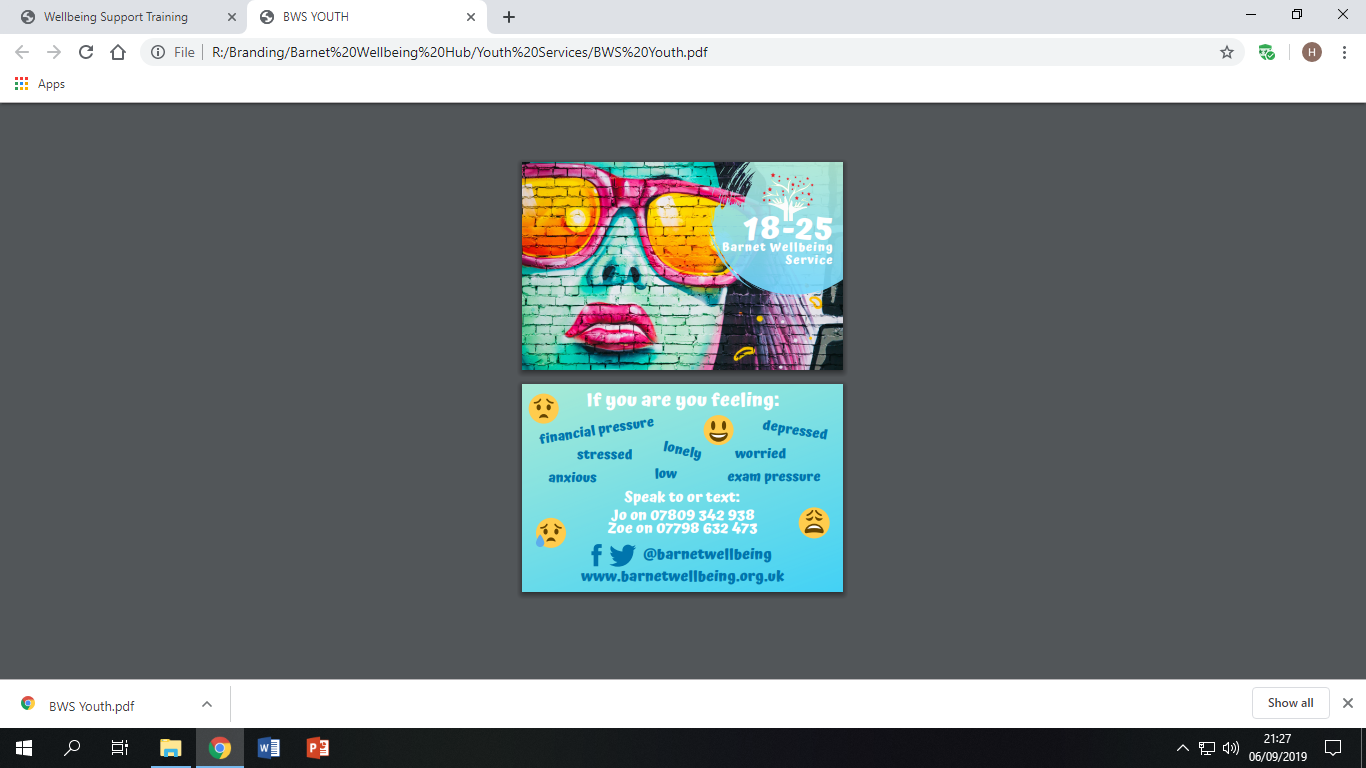 [Speaker Notes: A service targeted  specifically  for  18-15yrs  and will provide  one  to one  therapy,  emotional  health checks and psycho-educational  workshops]
CMHA
CMHA are a registered charity specialising in Mental Health and Wellbeing services for over 27 years, delivering services in Barnet for over 15 years.
Over 90% of individuals accessing CMHA services are generic clients.

Integrated Wellbeing Service:  CMHA provide a supportive Befriending outreach service, a Social Club for recovering mental health service users, and a programme driven preventative Wellbeing Club offering social and physical activities, and bilingual psychoeducational health talks

Multilingual Wellbeing Service (MWS):  Co-founder of a consortium comprising three local BAMER organisations, MWS co-design and co-developed services through collaborative partnership utilising the specialist knowledge and understanding of BAMER communities and cultural sensitivity to deliver specialist services.

Barnet Let’s Talk IAPT Service:  Sub-contracted by Barnet, Enfield and Haringey Mental Health Trust (BEHMHT) to deliver NHS compliant Step 2 and Step 3 interventions, and outreach psychoeducation workshops raising mental health awareness and providing guided self-help tools.

Barnet Wellbeing Hub:  The single point of access for Social Prescribing in Barnet; the conduit linking individuals with services and activities provided by statutory services and the community. Individuals receive an Emotional Health Check to ascertain their wellbeing goals, and culminates in a person-centred, tailored wellbeing plan to access Talking Therapy, Wellbeing & Community, Advocacy, Information & Advice, and other services.
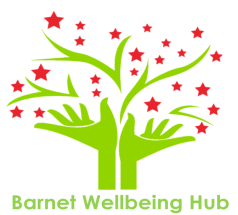 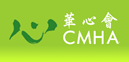 Meritage Centre, Church End, Hendon, NW4 4JT  
Email:  	info@cmha.org.uk	    Tel:  	0207 6131008
	info@barnetwellbeing.org.uk		03333 449088
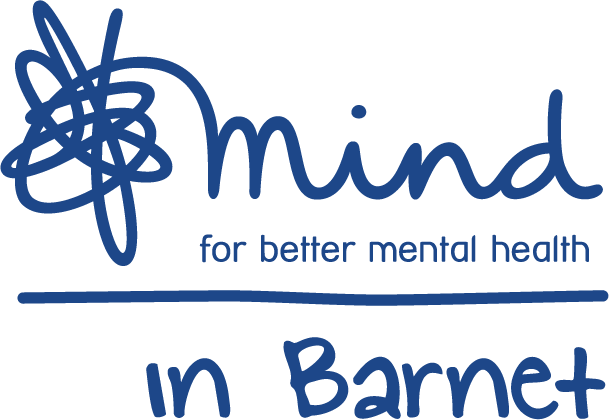 Mind In Barnet – past, present, future
Mind - Mind (National) has been standing up for people with mental health problems since 1945. Collectively the network is the largest provider of mental health services after the NHS.

Mind In Barnet - Mind in Barnet has been providing services to people with mental health problems in Barnet since 1962.

Mental Health specialists: We are a specialist mental health provider meaning that everything we do is about understanding and furthering the needs of people with mental health problems. This is reflected in our use of clinical supervision, evidence informed practice, outcomes measurement and staff wellbeing.

Services – We provide Therapy (short and long term), Advocacy, Employment Services, Training and Social Groups.

Future & Partnerships – we currently work in partnership with all major providers including the Wellbeing Hub consortium , and others such as Age UK and The Carers trust. This year will see us launch further innovative work including: Art for wellbeing,  Mindfulness in the community, Ecotherapy, and a stand up comedy course.
The Inclusion Barnet Mental Health offer
All delivered by people with lived experience of mental health issues:
Enablement:  Working in partnership with Barnet, Enfield and Haringey Mental Health Trust to deliver enabling support by recruiting and supporting peers; developing co-production and using staff lived experience in the workplace.
Barnet Voice:  Space 2 B and support groups 
Wellbeing Hub:  delivered by Barnet Voice, supporting people as they prepare to leave hospital and beyond the discharge process through peer support and a discharge and recovery group.
Thanks for listening!